HOẠT ĐỘNG 2: KHÁM PHÁ
Quan sát tranh
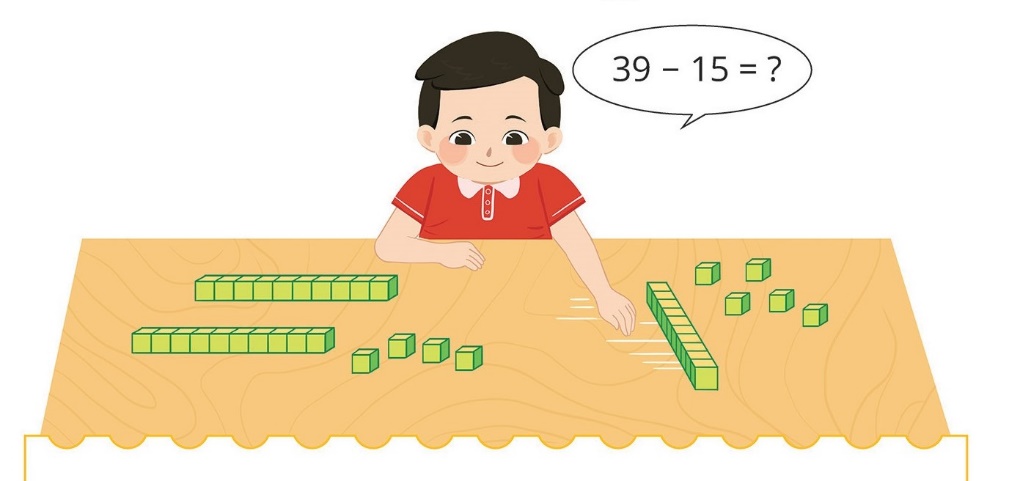 39 – 15 = ?
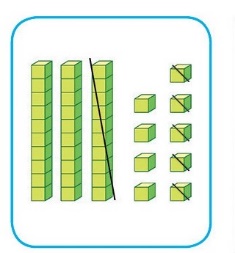 Đặt tính :
Tính :
39
9 trừ 5 bằng 4 , viết 4
-
15
3 trừ 1 bằng 2 , viết 2
2
4
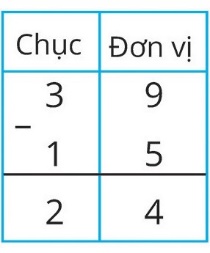 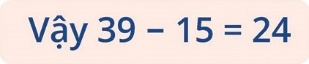 63 – 32 = ?
HOẠT ĐỘNG 3: LUYỆN TẬP , THỰC HÀNH
3
7
1
2
4
1
4
0
Dặn dò
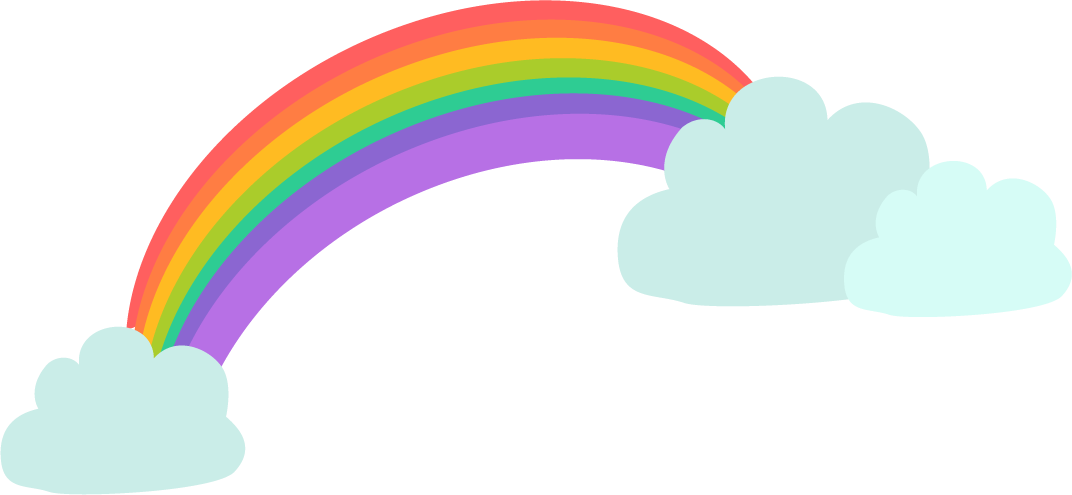 Chúc các con luôn chăm ngoan và học giỏi !
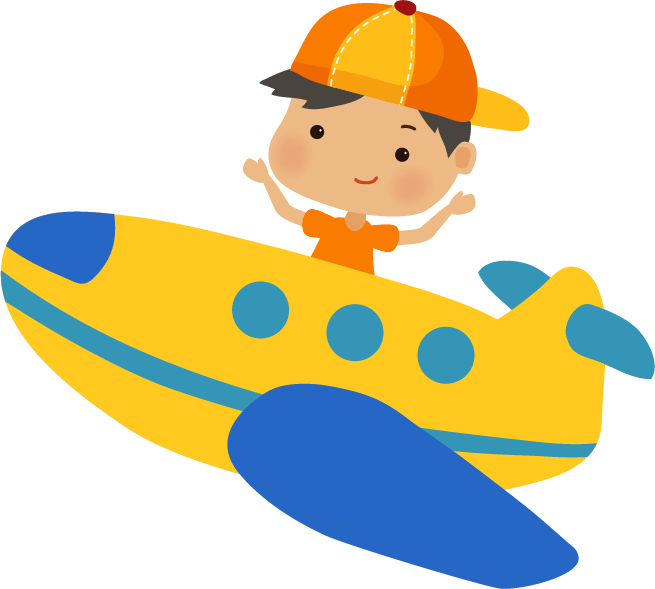 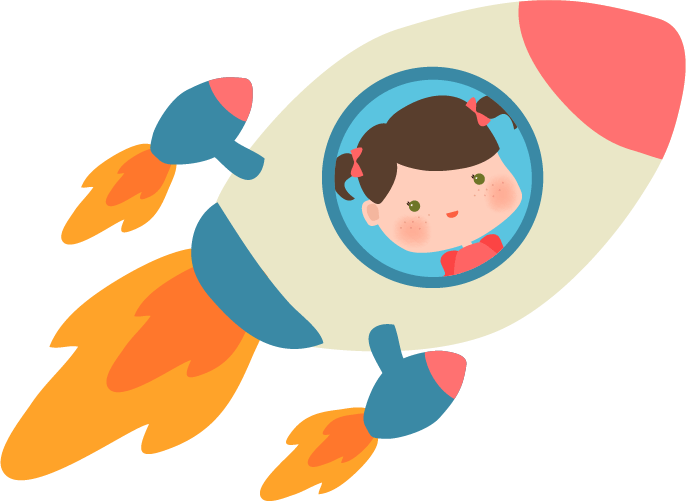 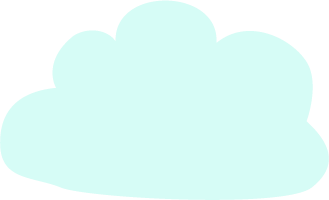 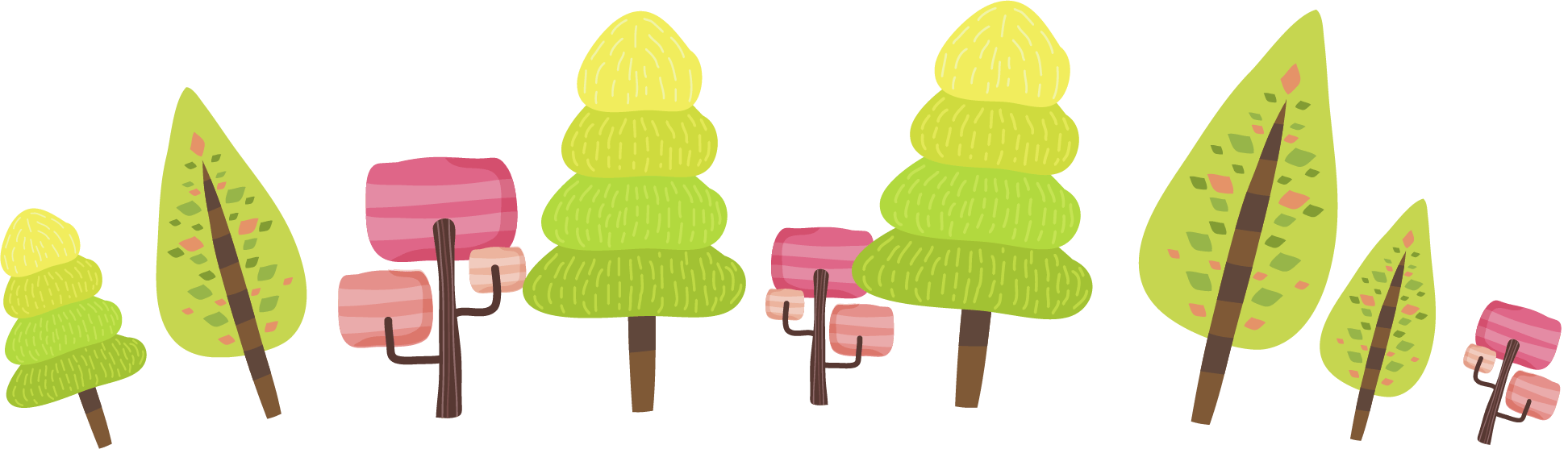 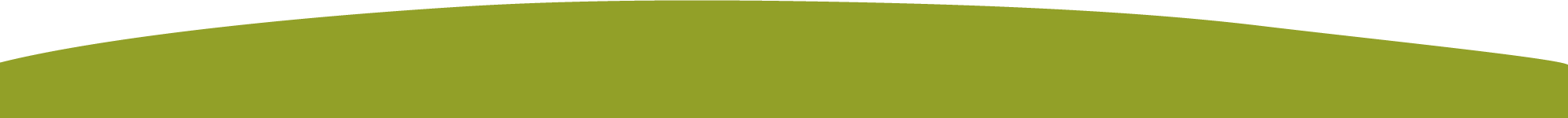